День защитника Отечества – день  воинской  славы  России
:
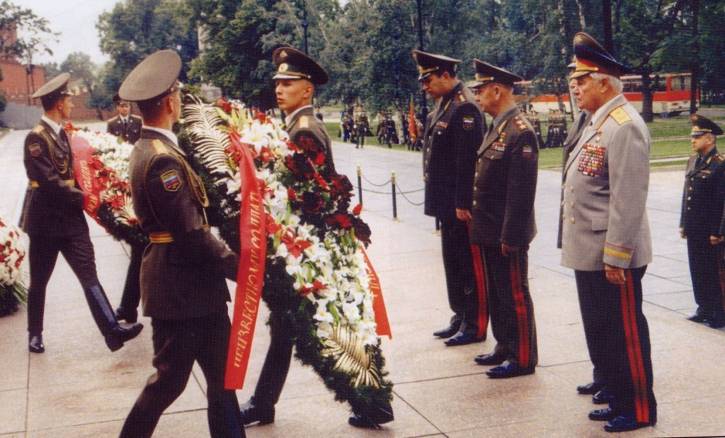 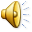 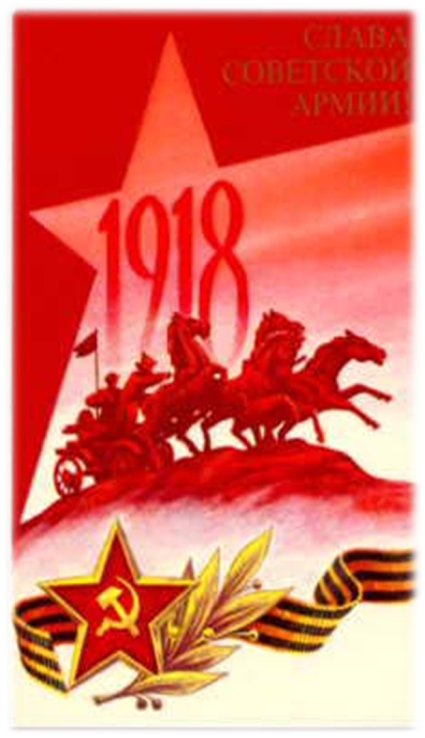 Изначально 23февраля праздновался как день рождения Красной Армии в честь победы над немецкими войсками. День первой победы стал днем рождения армии. Начав с победы, она с той поры не раз громила врагов нашей Родины. Не было ни одного захватчика, который бы не почувствовал на себе силу ее оружия.
У этого праздника было несколько названий:
- День Советской Армии;- День рождения Красной армии;- День рождения вооруженных сил и военно-морского флота.
 Сейчас этот праздник называется Днем Защитника Отечества…
 Почему же именно 23 февраля считается Днем Защитников Отечества, а не любая другая дата?
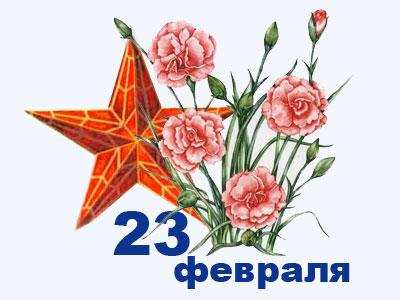 Историческая справка
28.01.1918г. Председатель совета  народных Комисаров В. И. Ульянов (Ленин) подписал декрет 
    « Об организации рабоче-крестьянской Красной Армии (РККА)»

2. 11.02.1918г. Декрет « Об организации рабоче-крестьянского Красного Флота (РККФ)

3. 18.02.1918г. Австро-германские и турецкие войска, вероломно нарушив перемирие, заключенное 15.12.1917г. вторглись в Советскую Россию.

4. 21.02.1918г. Правительство  приняло декрет « Социалистического отечество в опасности» 

5. 23.02.1918г. В Петербурге был проведен день Красной Армии под лозунгом «День  защиты социалистического Отечества» - шла массовая запись добровольцев в Красную Армию так день 23.02.1918г. вошел в нашу историю как день рождения советских Вооруженных сил – ныне отмечаются День защитника Отечества.
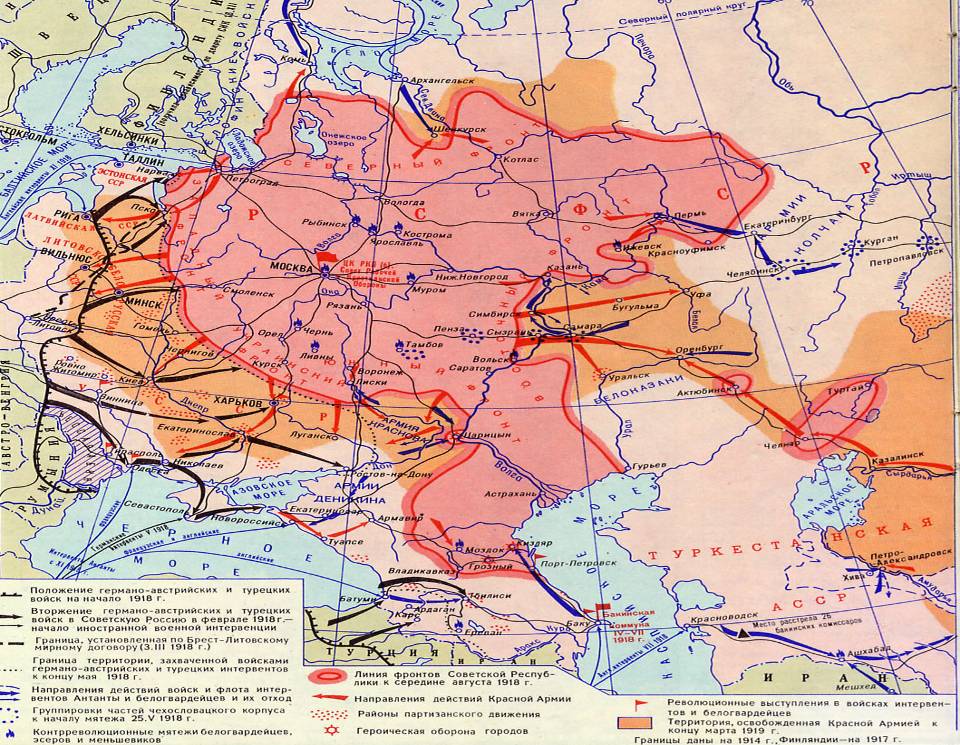 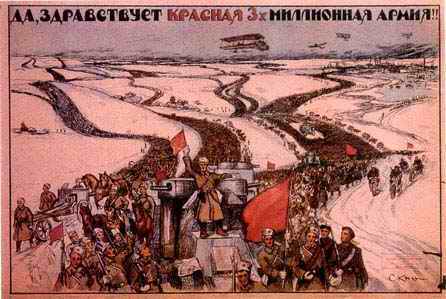 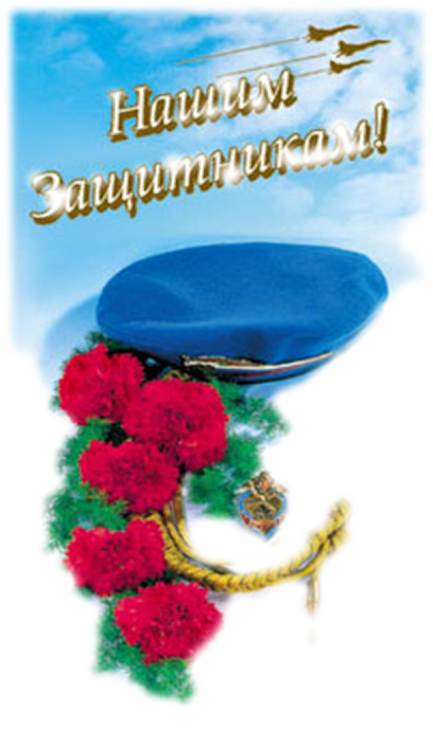 Армия стала называться Советской, а затем - Российской, а 23 февраля ежегодно отмечался в СССР как всенародный праздник - День Советской Армии и Военно-Морского Флота. 
После распада СССР 23 февраля было переименовано в 
День защитника Отечества. 

Государственная Дума России 10 февраля 1995 года приняла федеральный закон "О днях воинской славы России", в котором этот день назван так: 
"23 февраля - День защитника Отечества".
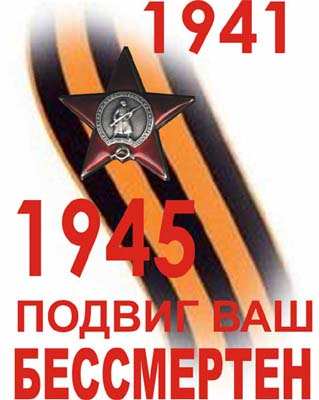 Сначала с этим праздником поздравляли собственно воинов - кадровых военных и ветеранов гражданской, а позже и ветеранов Великой Отечественной войны.
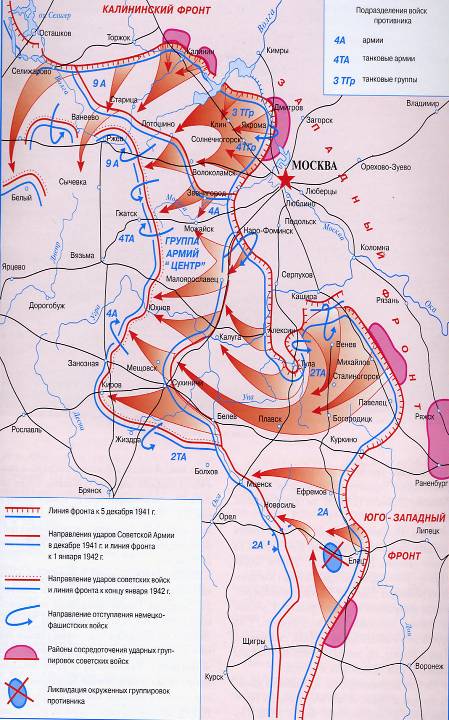 23 февраля 1942 года.
Сокрушительный разгром немцев под Москвой
Победа Красной Армии под Москвой была одержана… прежде всего мужеством и стойкостью русского солдата, его способностью выносить тяготы и непрерывные бои в условиях, которые прикончили бы любую западную армию. 

Б.Г Лиддер Гарт
 английский историк.
23.02.1943г.
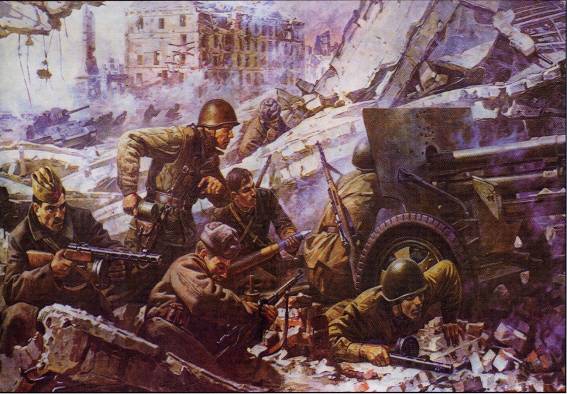 Разгром немцев под Сталинградом. Взято в плен почти двести тысяч немцев и фельдмаршала Паулюса.
Оборона Сталинграда - одно из самых невероятных в современной военной истории сражения по стойкости солдат перед лицом неизмеримо превосходящих сил противника, кровопролитию и понесённым жертвам.
                  Г.В Вернадский, историк Русского зарубежья.
23.02.1944.Г
К 26-й годовщине Красной армии 18 января 1944г. было разорвано огромное кольцо блокады г. Ленинграда. Которое 900 дней и 900 ночей сковывало город. Наши войска форсировали Днепр. Начинался третий и заключительный период Великой Отечественной
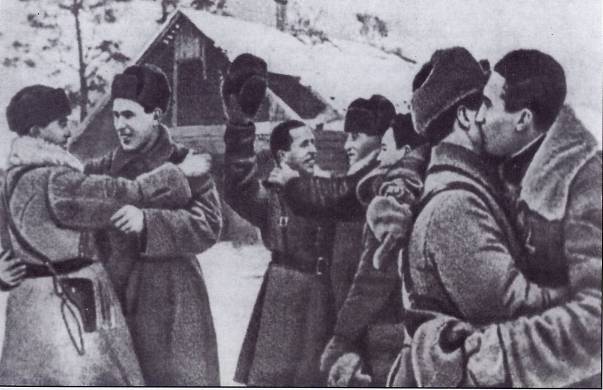 Солдаты могли удерживать фронт, голодая и замерзая, потому что знали: есть живые души в Ленинграде, мы не болото, мы Ленинград удерживали.  
                                                       С.Наровгатов, советский поэт.
23.02.1945г.
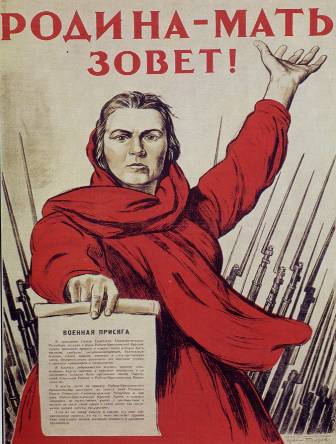 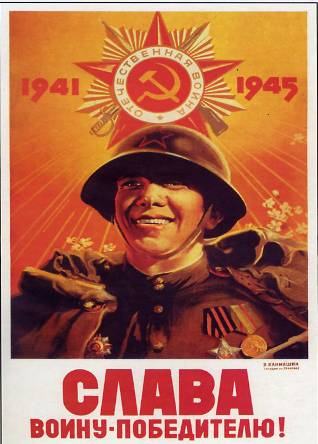 Русский солдат всегда отличался особым упорством, твёрдостью характера. Они не теряли присутствия духа даже в труднейшей обстановке 1941г. Об их упорстве говорит история всех войн. Следует воспитывать в солдатах такую же твёрдость и упорство.
Военнослужащий – патриот, с честью и достоинством несущий звание защитника Отечества.
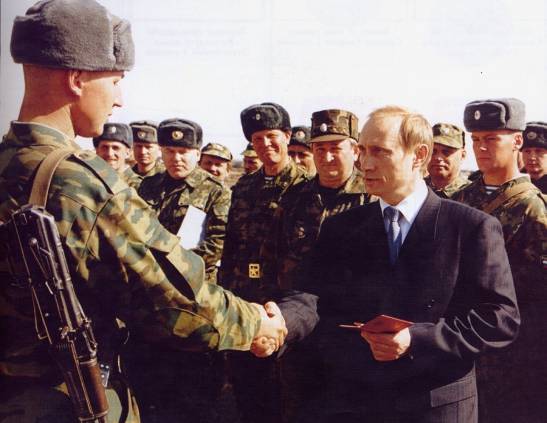 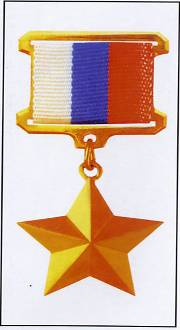 Особое место среди духовных качеств  Российских воинов занимает преданность и любовь к Родине и к своему народу – это высочайший патриотизм, который лежит в основе и венчает всякую современную военную систему.
Защита Отечества – долг и обязанность каждого гражданина.
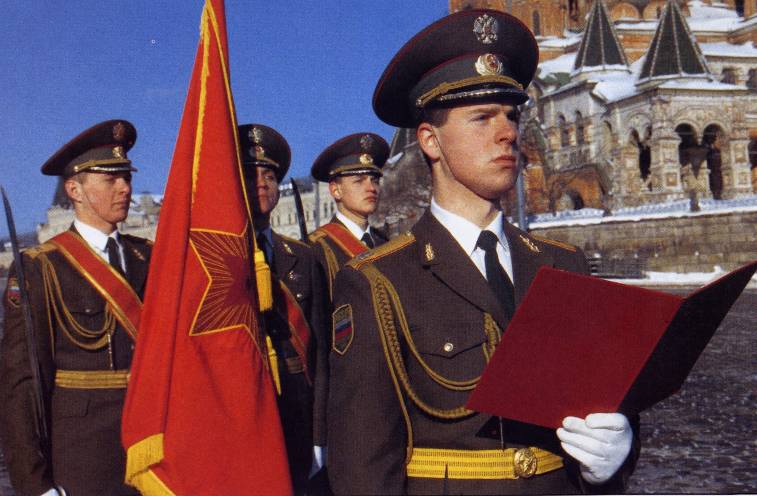 Защита отечества – является долгом и обязанностью гражданина Российской Федерации.
                                                                              ст. 59 Конституция РФ.
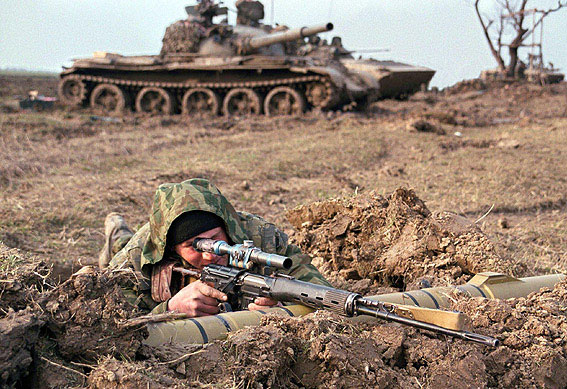 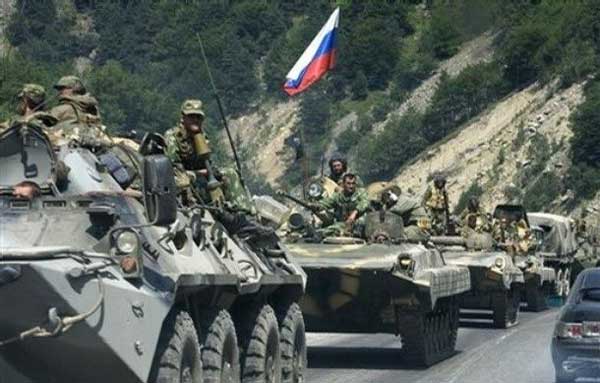 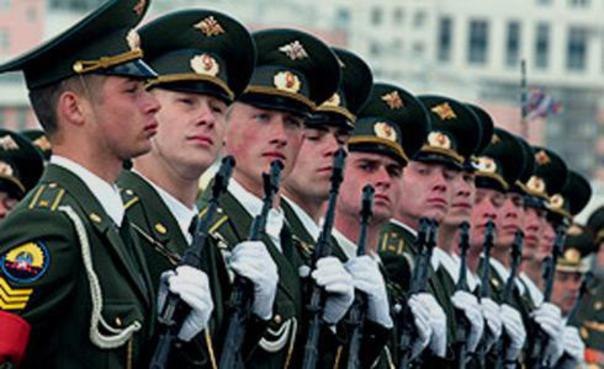 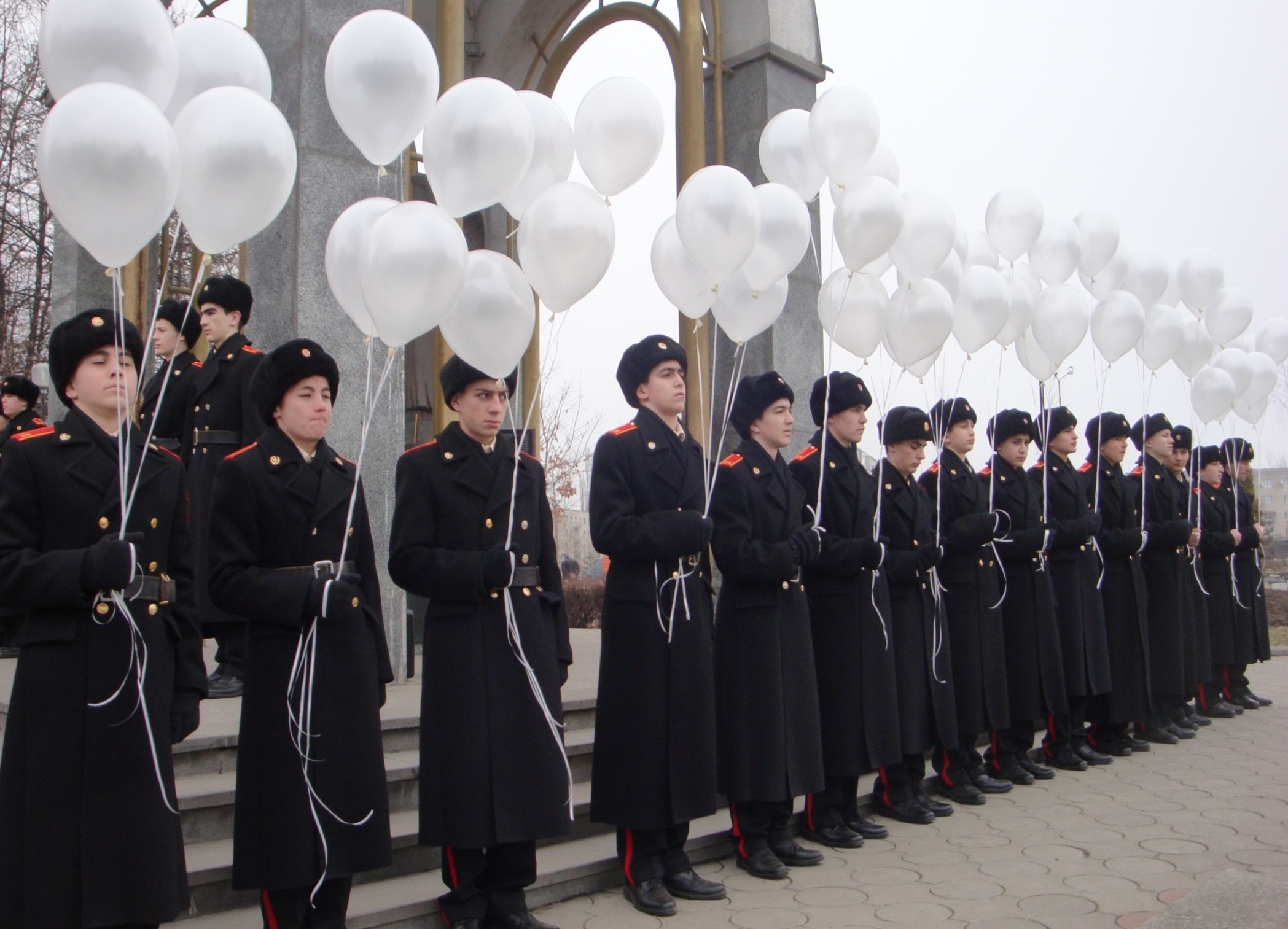 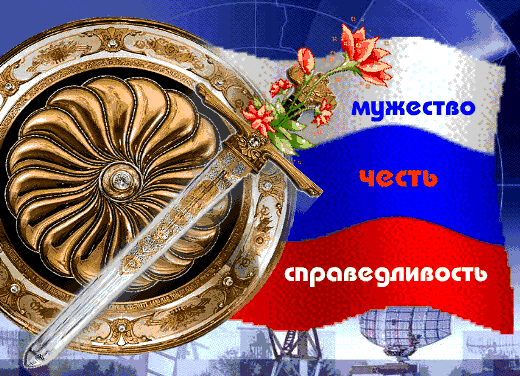 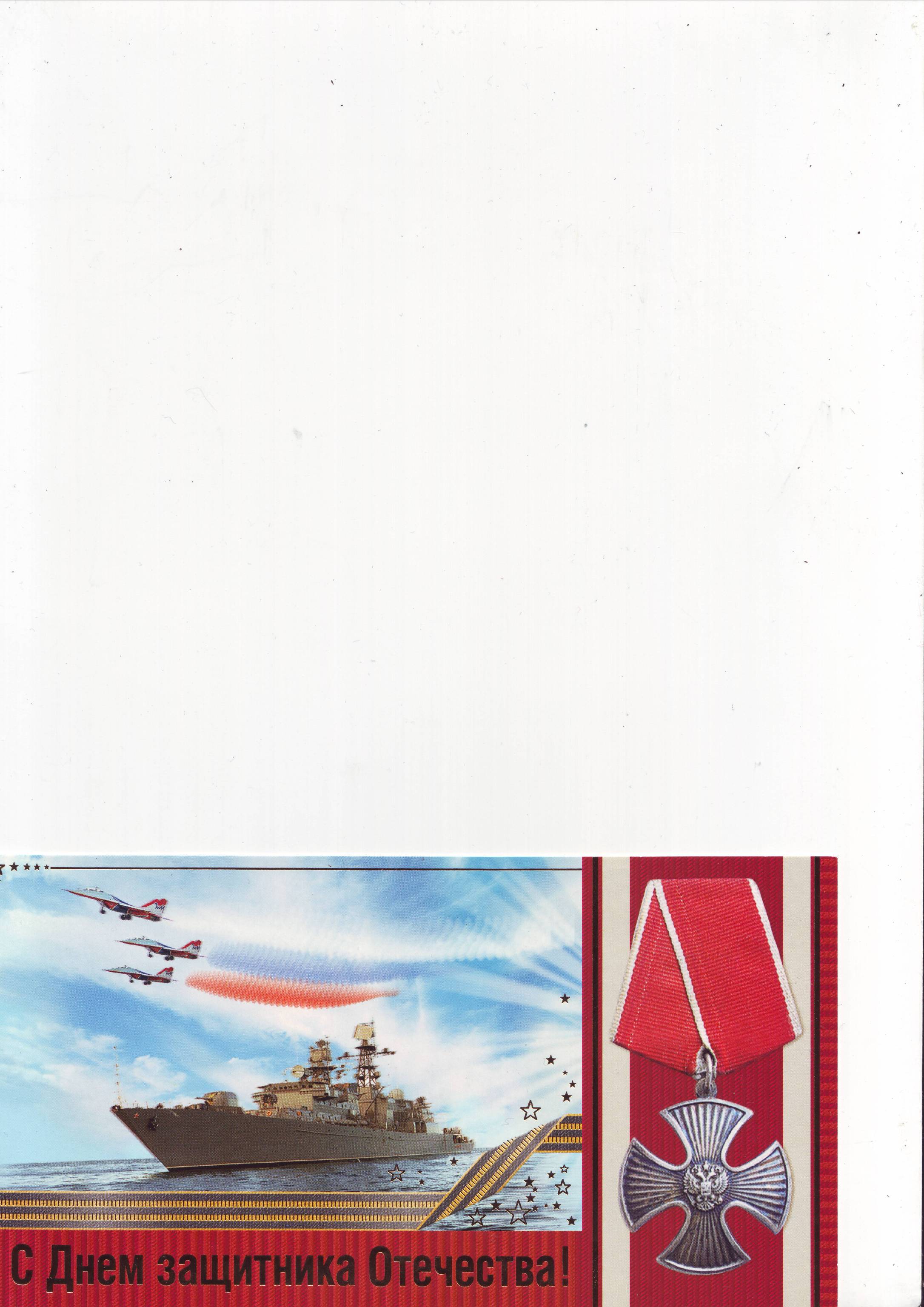 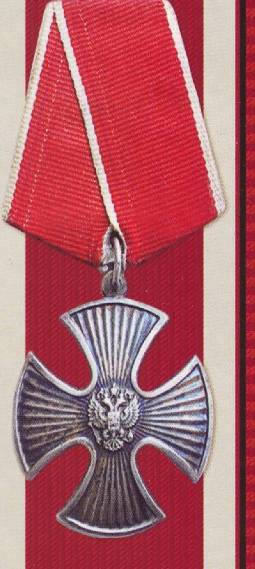 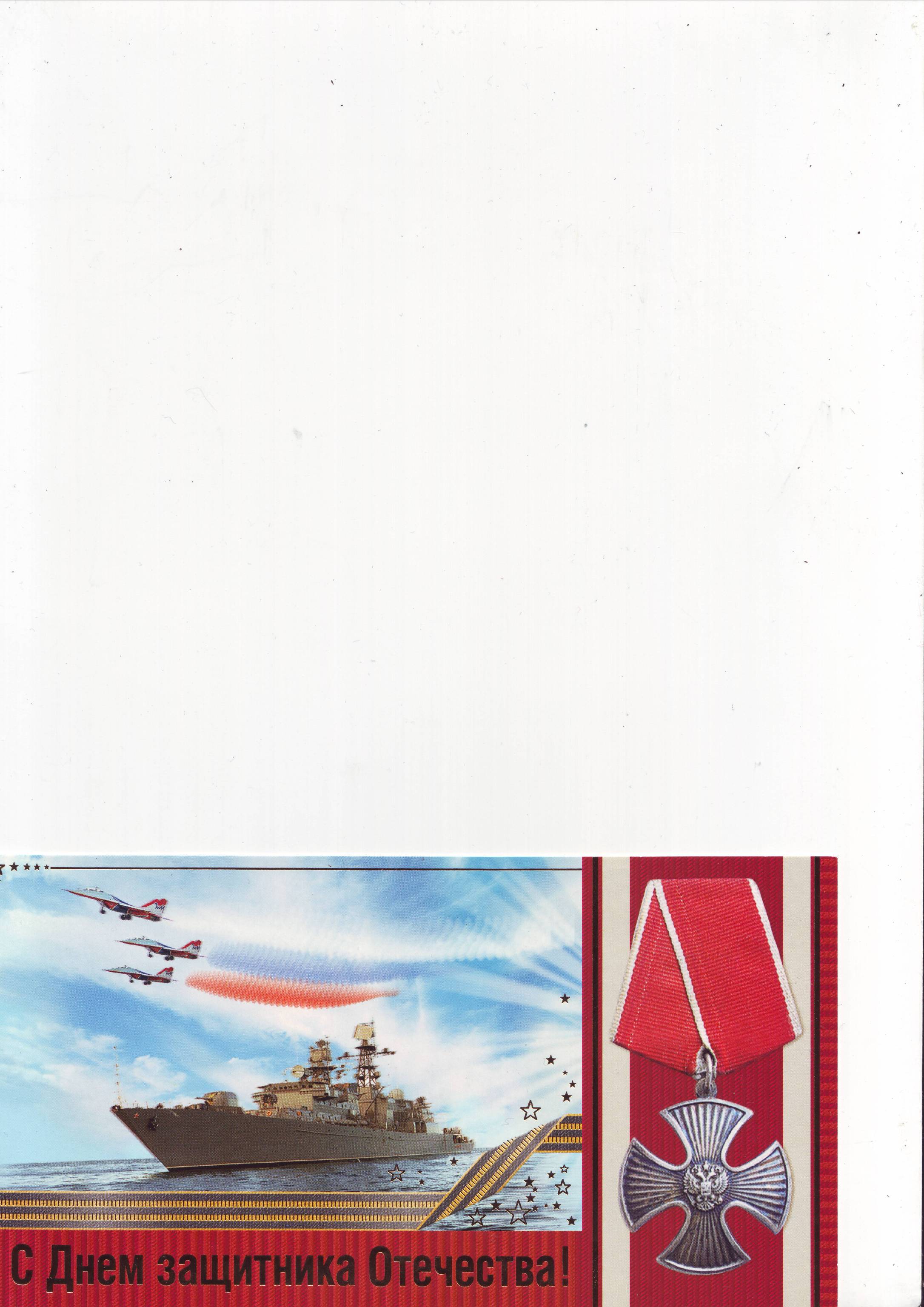